Esquema del Sistema OBEHOTEL  (versión 3.06 / 2014)
222
INTEGRACIONES PUSH
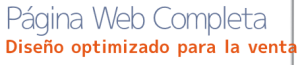 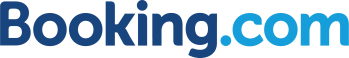 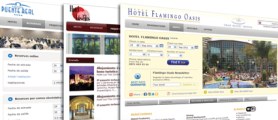 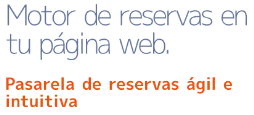 60 hoteles
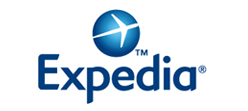 OBEHOTEL (versión 3.06)
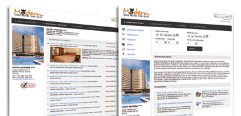 160 hoteles
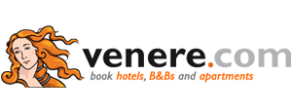 OBE PULL
Full connection 
(two way)
OBE PUSH
Full connection 
(two way)
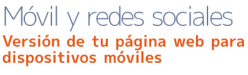 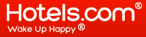 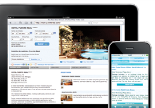 BD
INTEGRACIONES  PULL 
OTA’s nacionales:
OBE PMS
Only reservation
(one way)
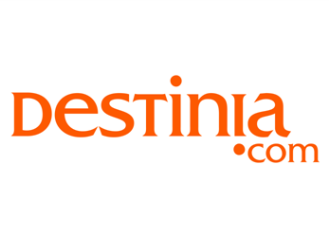 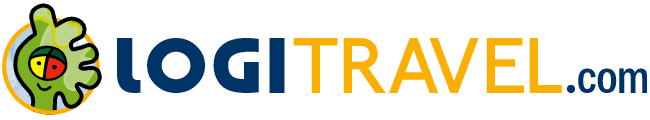 AAVV:
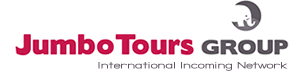 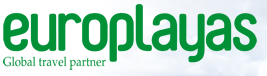 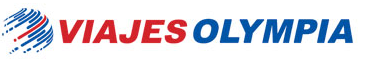 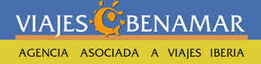 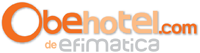 INTEGRACIONES PULL 
OTA’s UK  & tecnológicas:
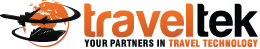 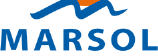 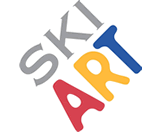 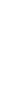 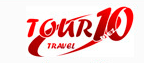 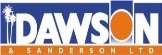 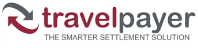 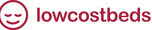 Más info: 972 411 600
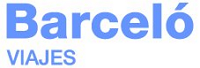 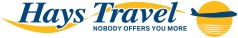 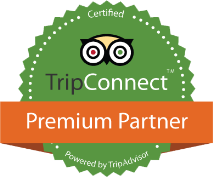 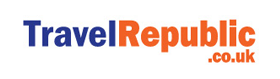 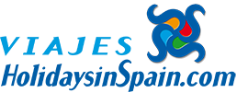 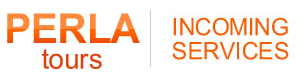 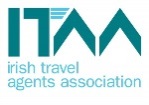 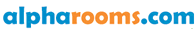 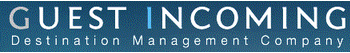